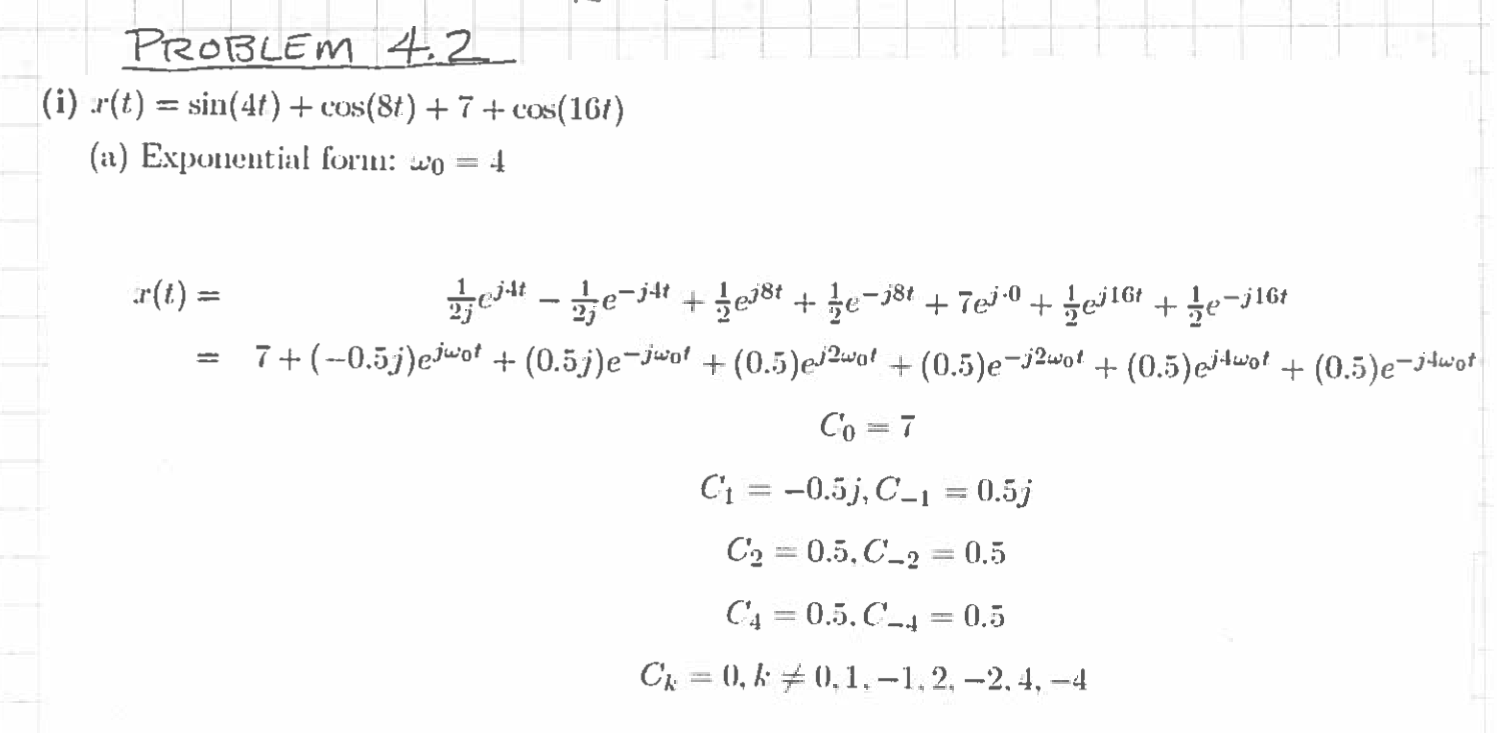 4.3
4.6
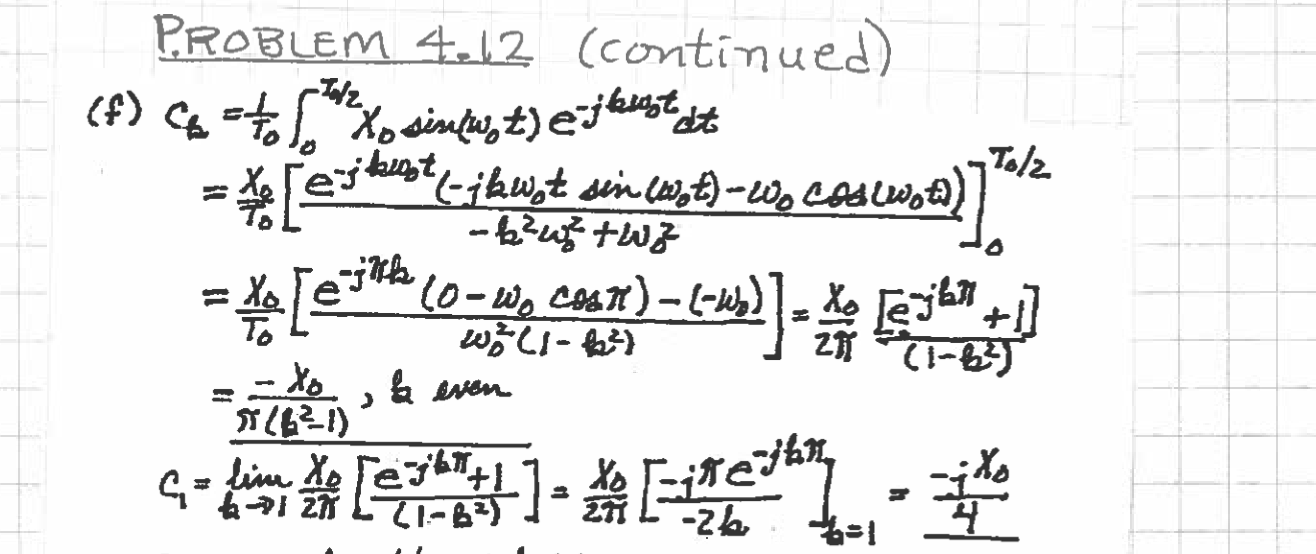